Tiết 48
PHÉP CỘNG (CÓ NHỚ)
TRONG PHẠM VI 100
YÊU CẦU CẦN ĐẠT
Biết tìm kết quả các phép cộng có nhớ trong phạm vi 100.
Vận dụng để giải quyết một số tình huống thực tế.
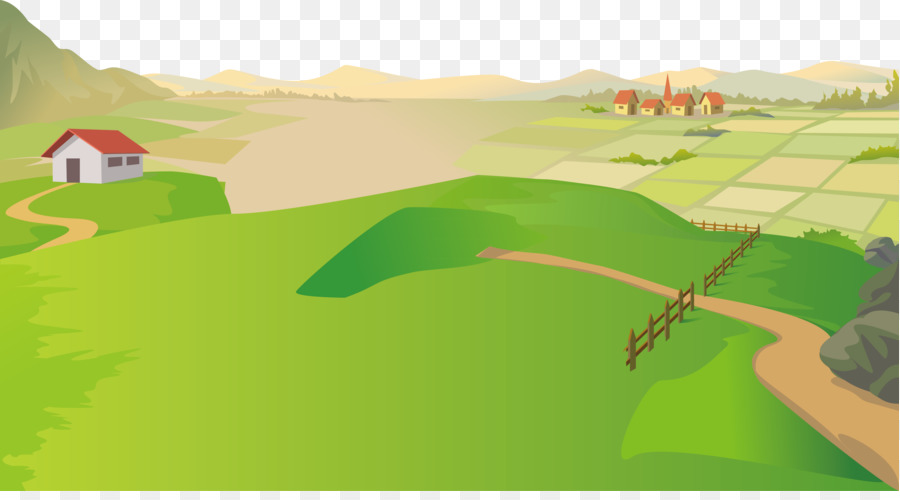 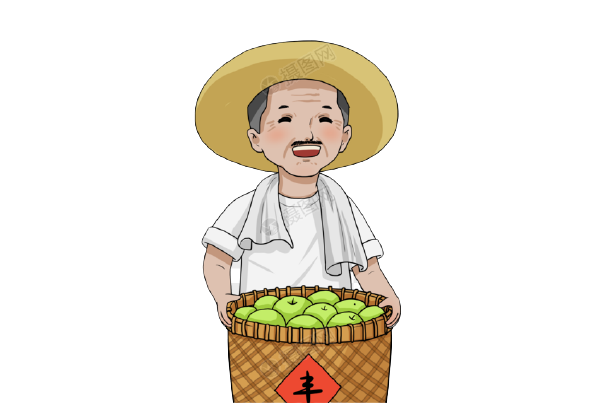 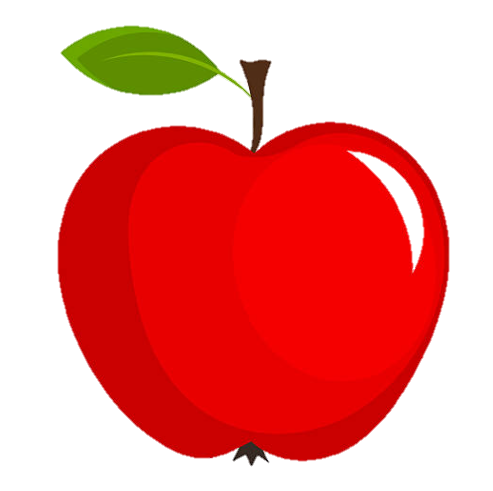 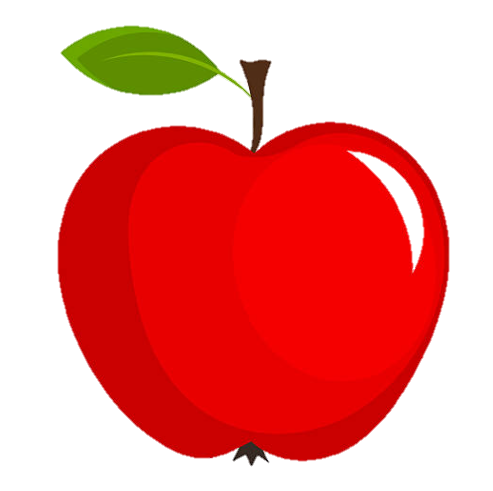 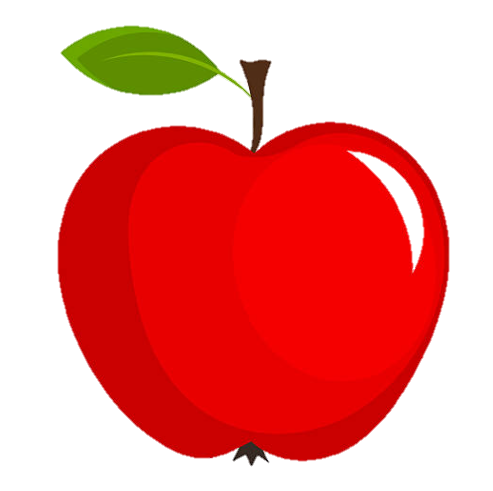 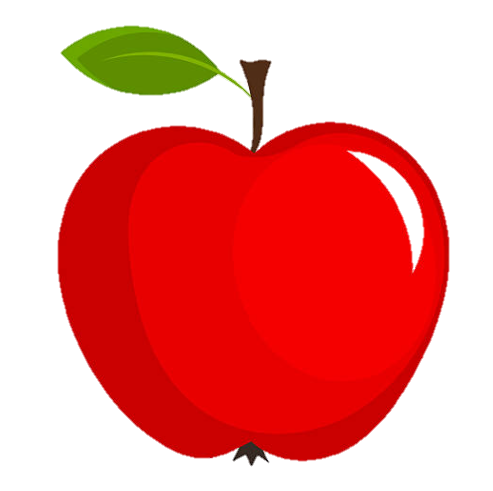 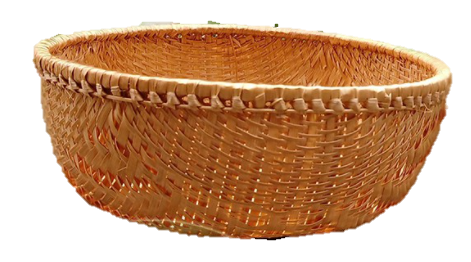 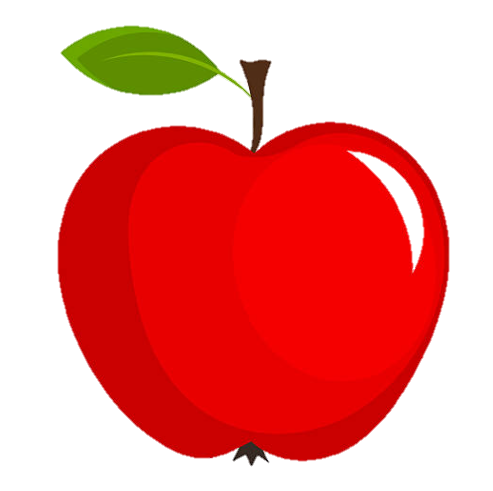 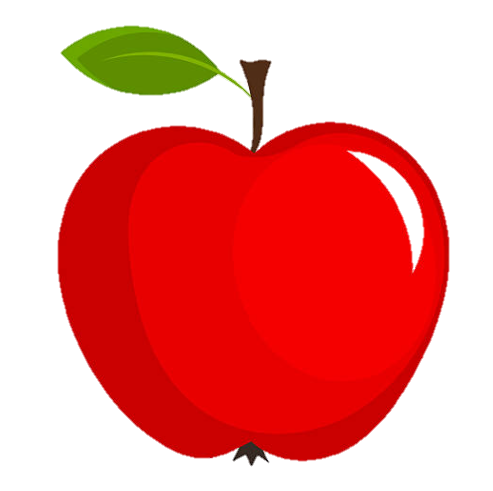 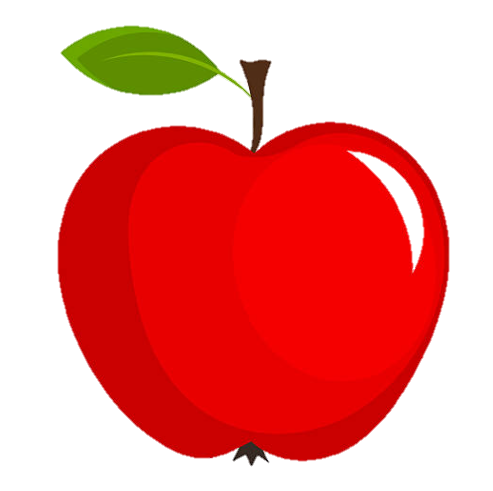 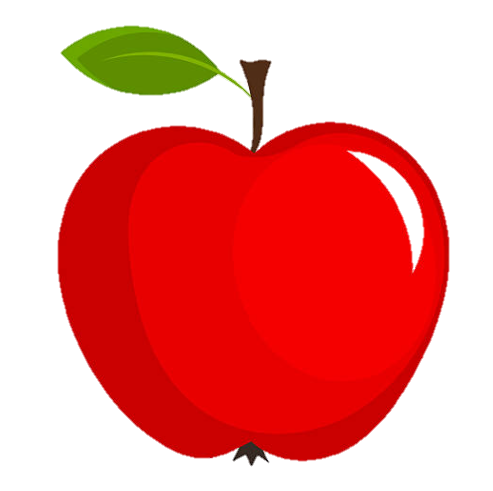 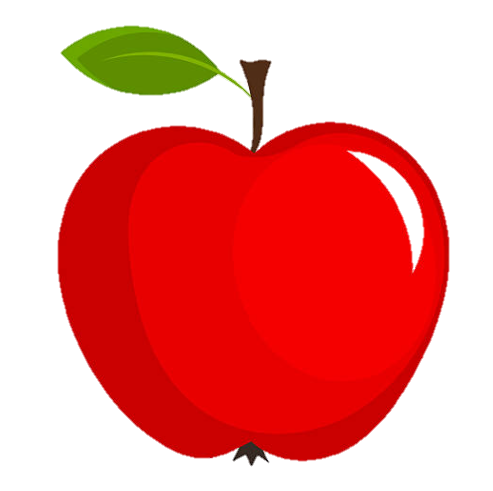 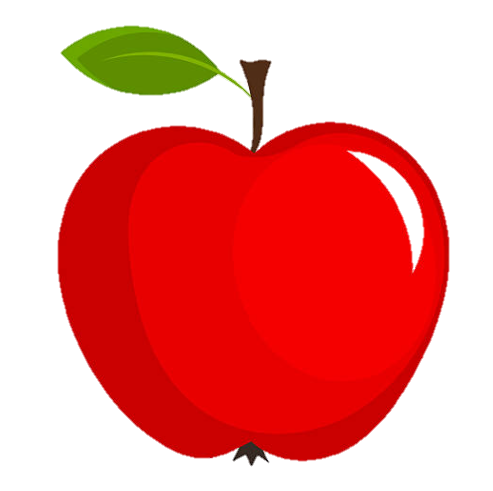 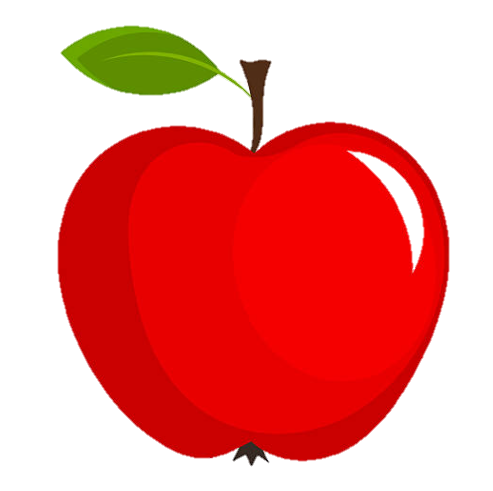 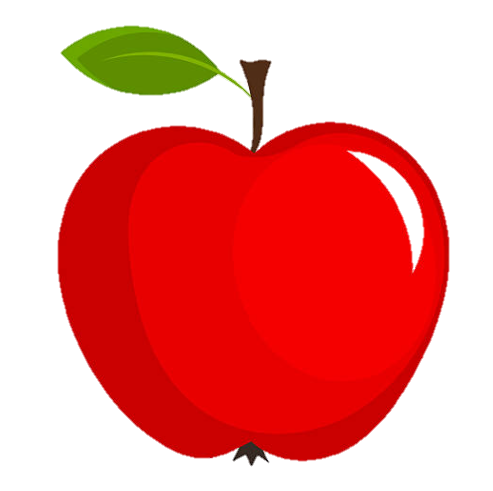 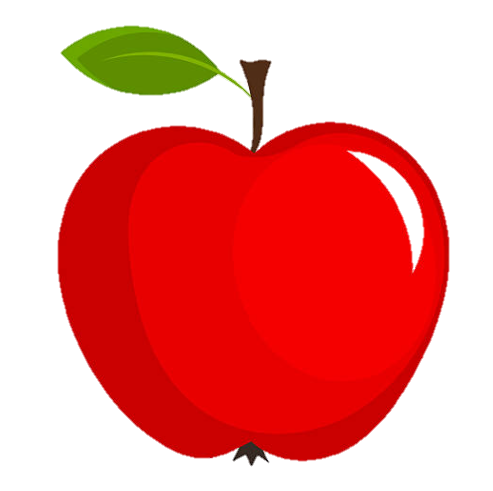 Cả  hai rổ, bác có tất cả bao nhiêu quả táo?
47 + 5 = ?
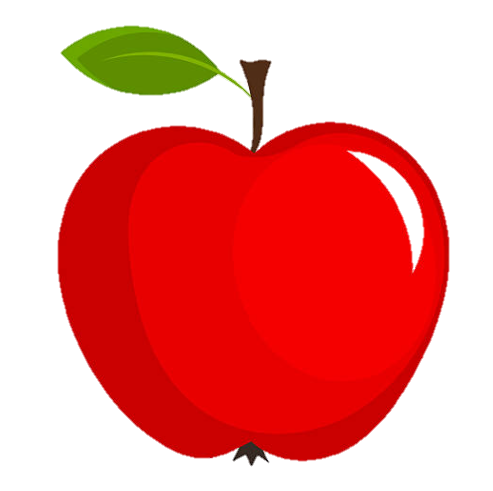 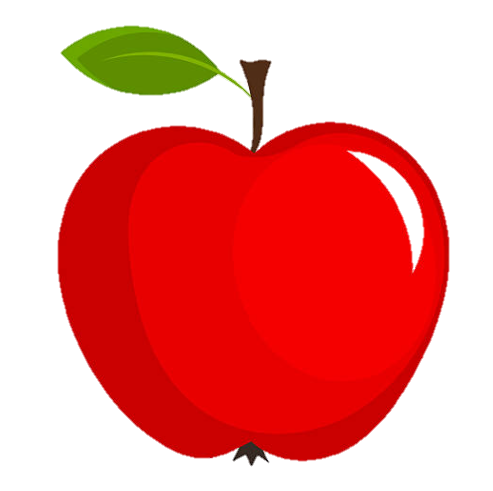 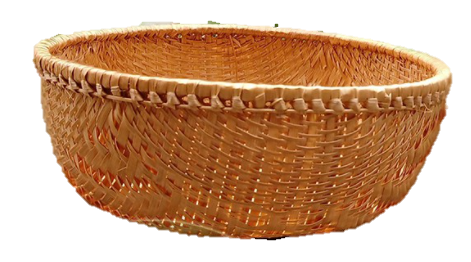 47 quả táo
5 quả táo
Hướng dẫn tính theo cột dọc:
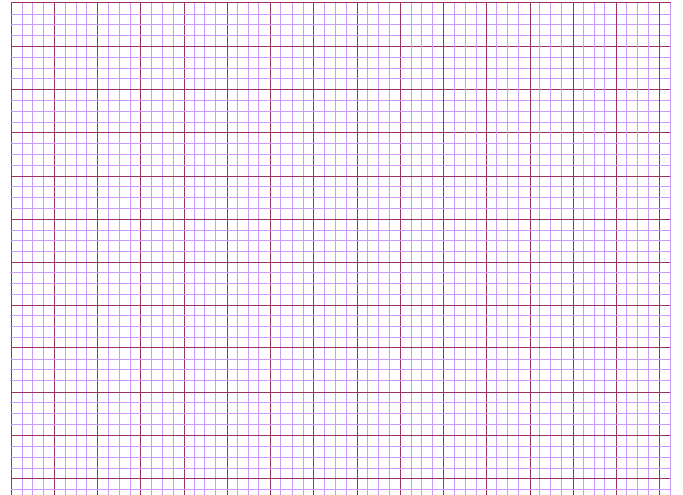 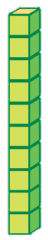 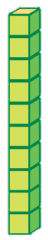 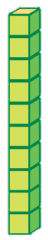 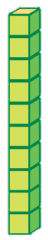 47
7
4
4
7
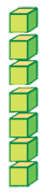 +
+
+
5
5
5
1
5
2
2
4 thêm 1 bằng 5,
viết 5
7 cộng 5 bằng 12
viết 2, nhớ 1
52
47 + 5 = ?
Đặt tính
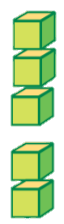 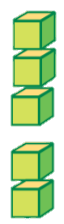 38
8
3
3
8
+
+
+
7
7
7
1
5
4
5
Vậy: 38 + 7 = 45
38 + 7 = ?
4 cộng 1 bằng 5,
viết 5
7 cộng 8 bằng 15
viết 5, nhớ 1
Đặt tính
LUYỆN TẬP THỰC HÀNH
Tính
1
25
  6
58
  4
77
  7
63
  8
+
+
+
+
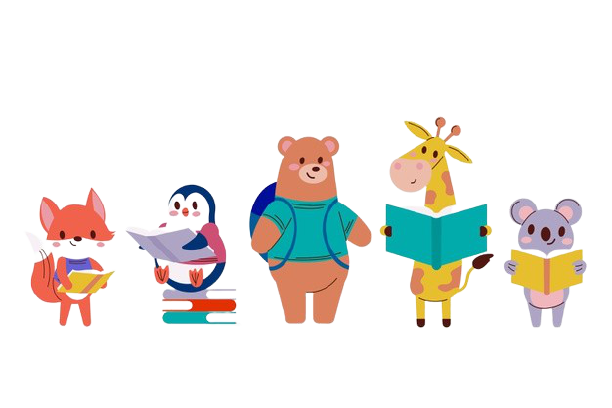 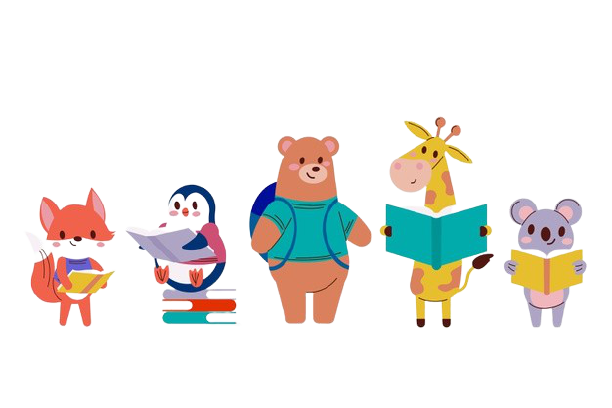 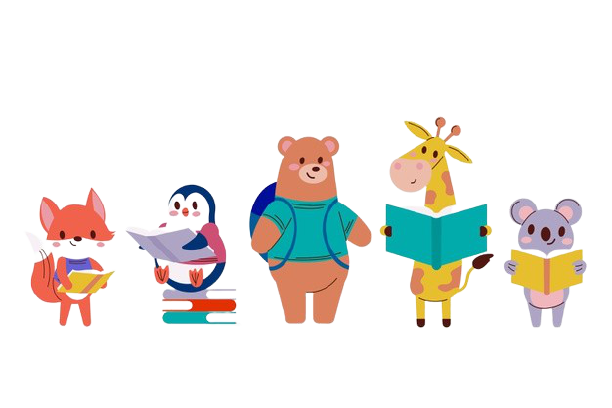 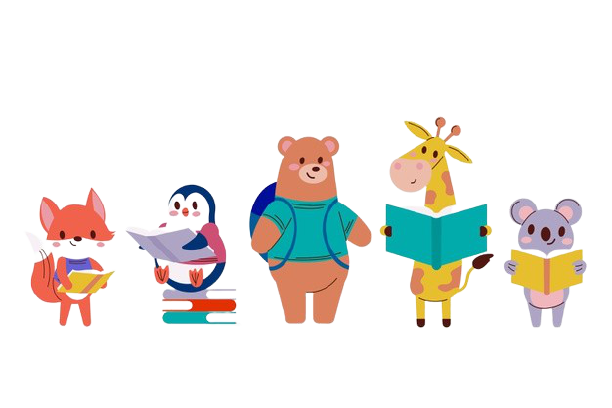 So sánh bài học tiết ngày hôm qua và bài học tiết ngày hôm nay?
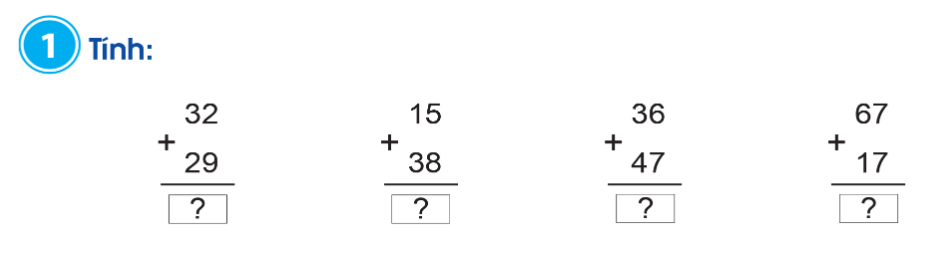 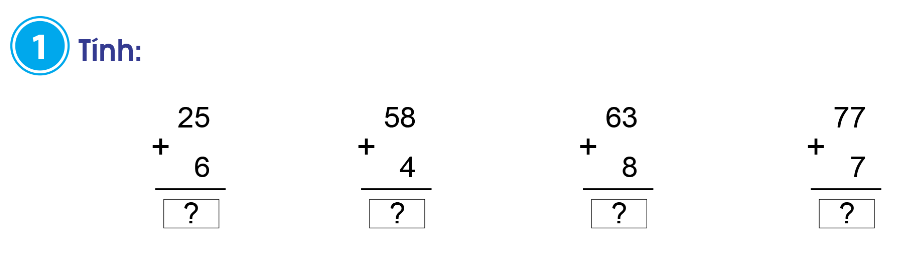 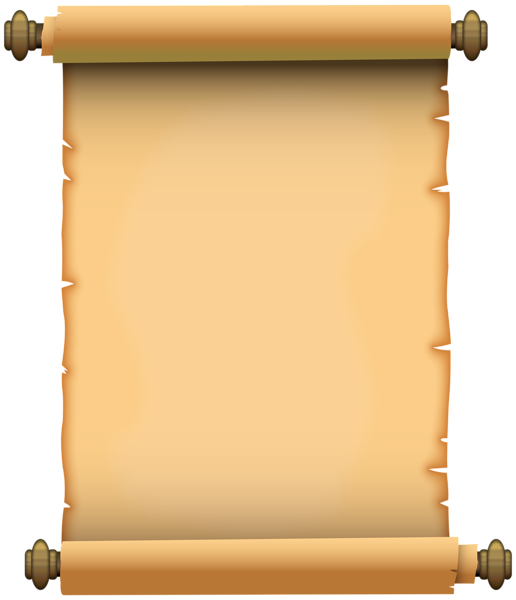 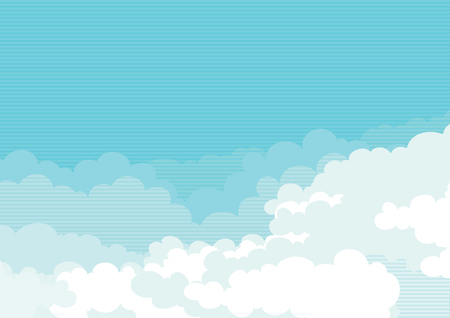 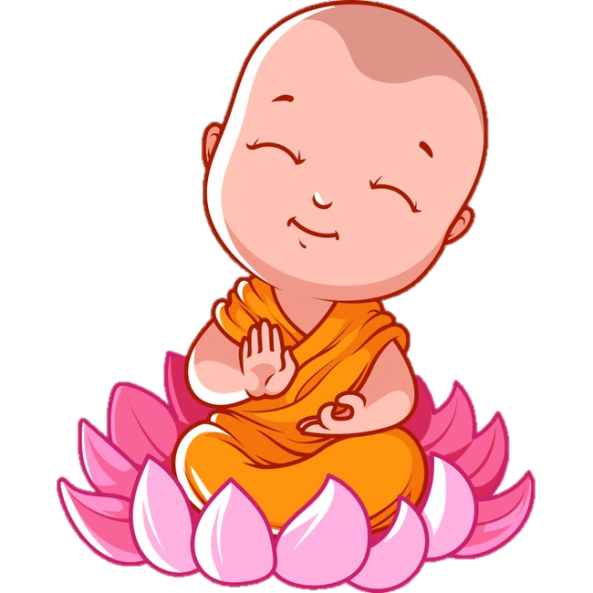 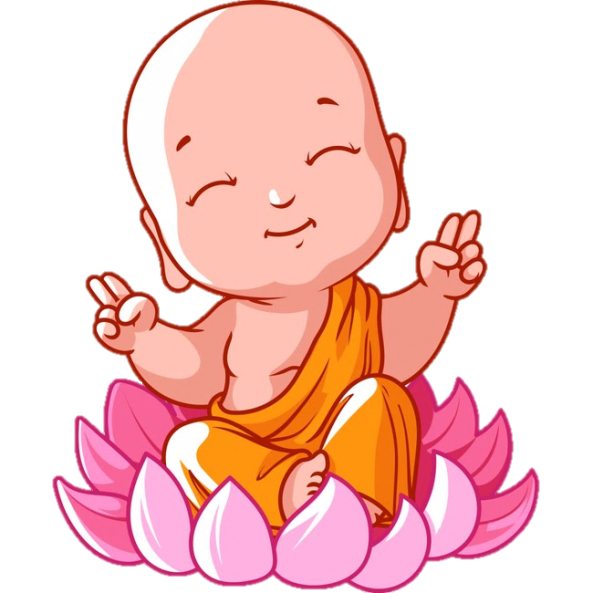 NGỘ KHÔNG THẬT                        NGỘ KHÔNG GIẢ
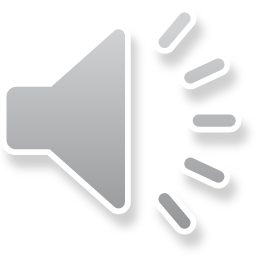 Em hãy ngăn chặn trận chiến của Ngộ Không thật và Ngộ Không Giả bằng cách trả lời đúng các câu đố nhé!
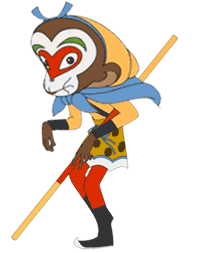 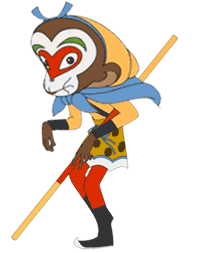 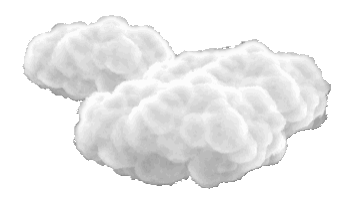 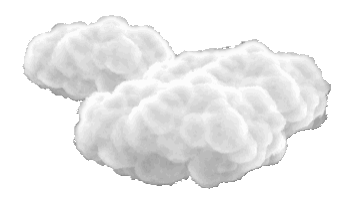 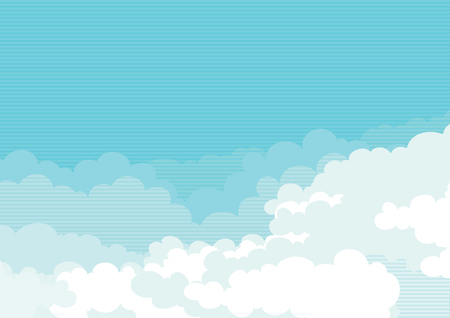 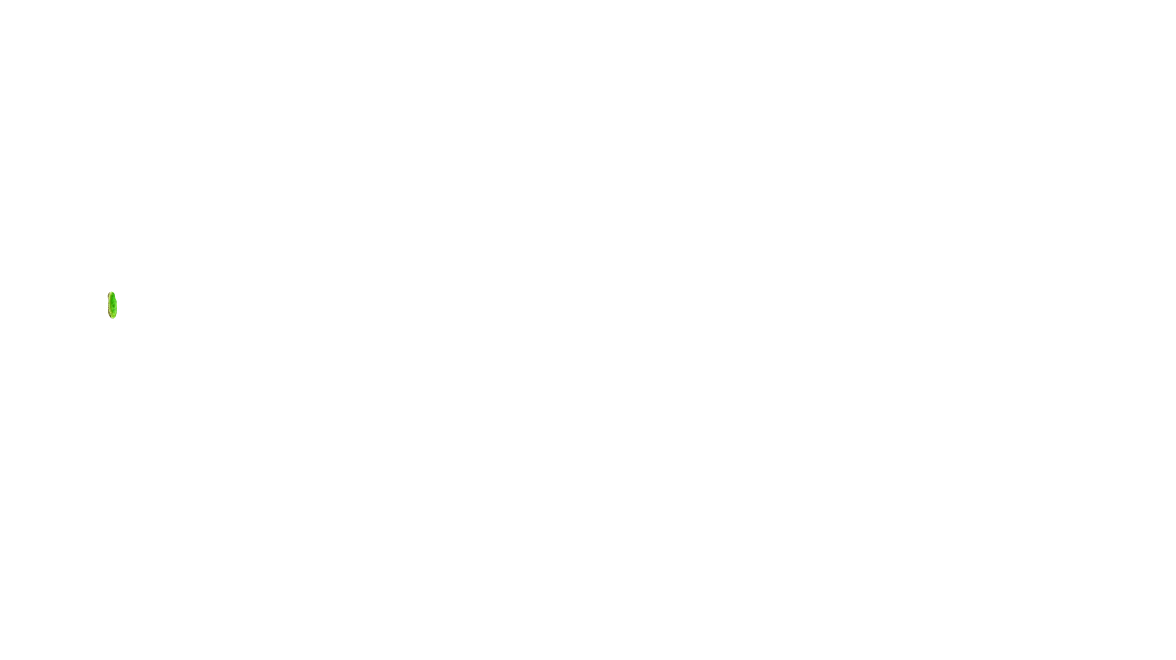 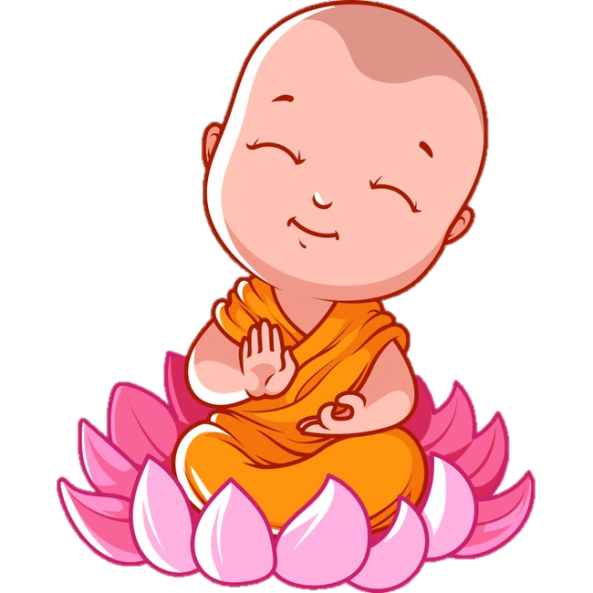 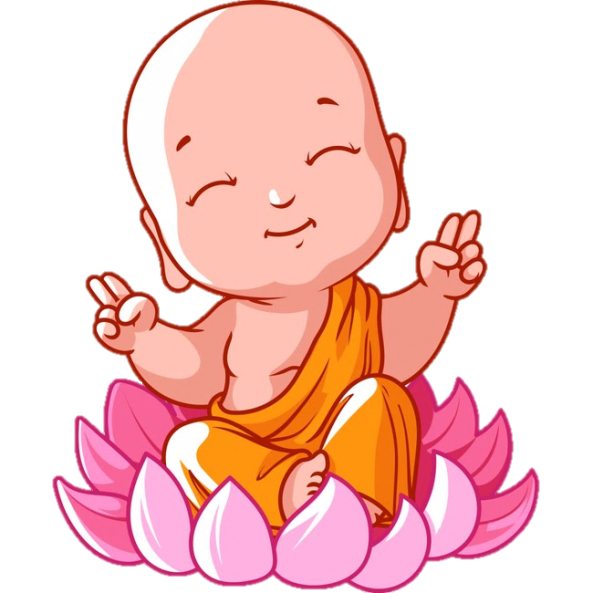 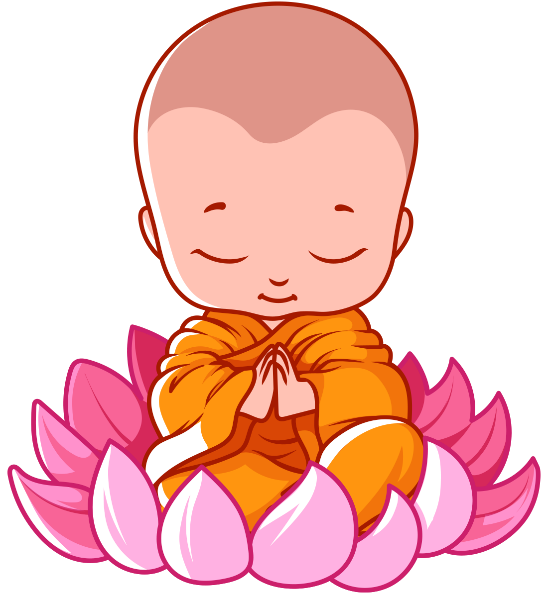 18
  7
+
??
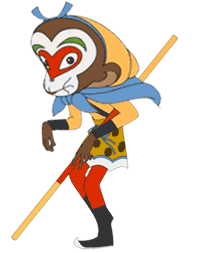 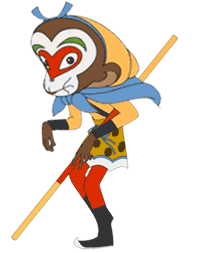 CHỌN SAI RỒI 
BỌN TA ĐI ĐÁNH TIẾP ĐÂY
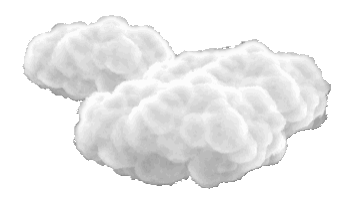 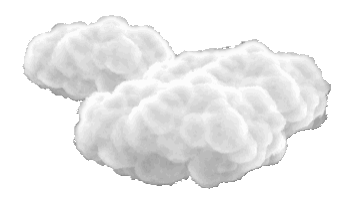 B. 15
A. 25
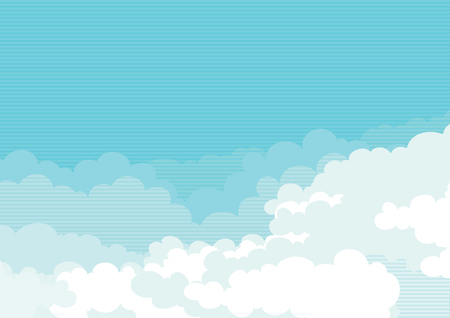 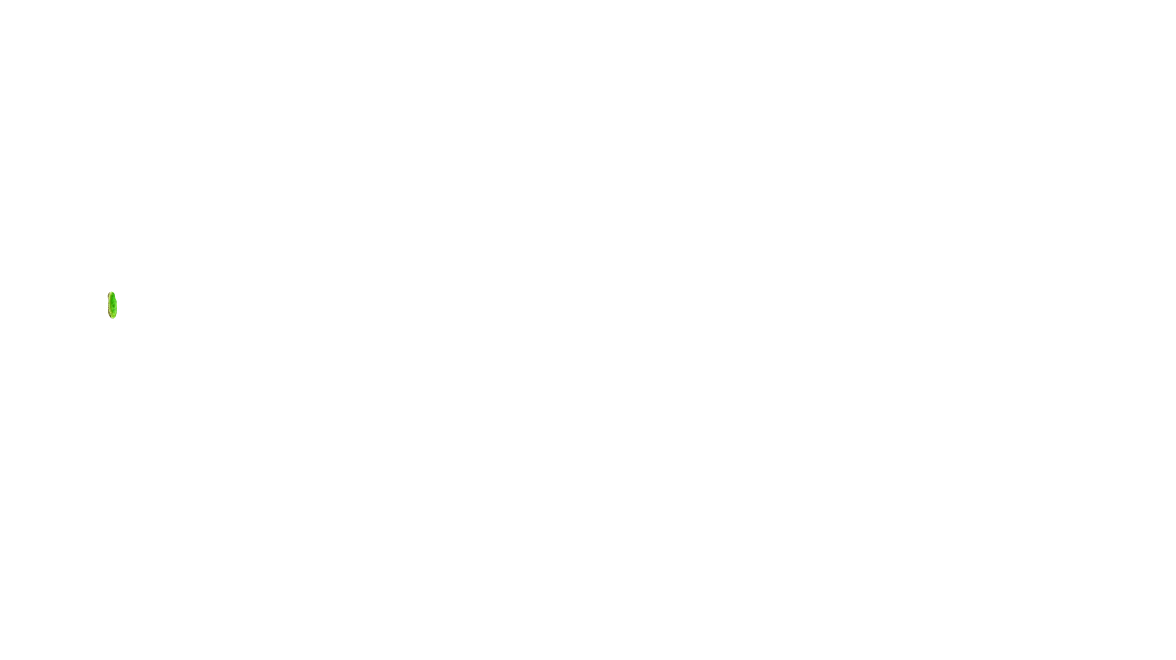 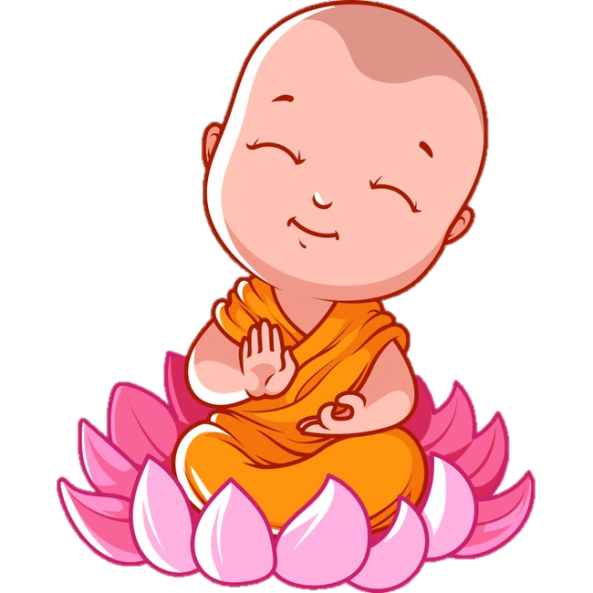 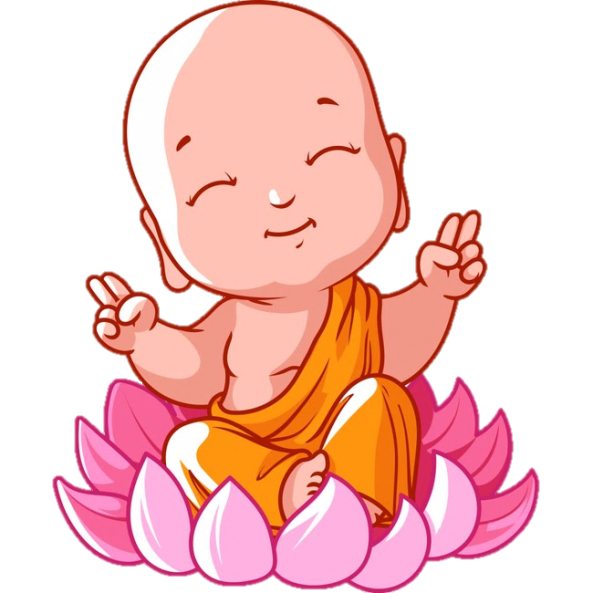 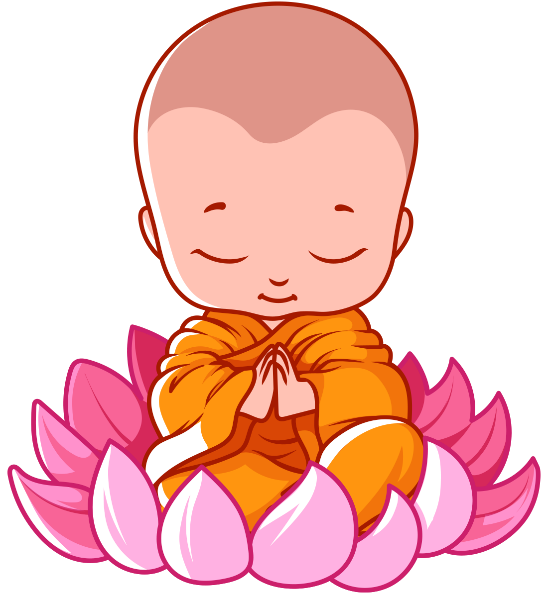 34
18
+
??
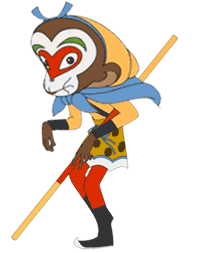 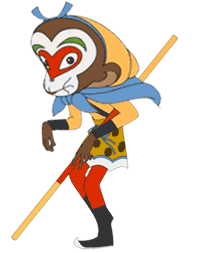 CHỌN SAI RỒI 
BỌN TA ĐI ĐÁNH TIẾP ĐÂY
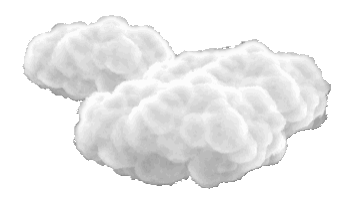 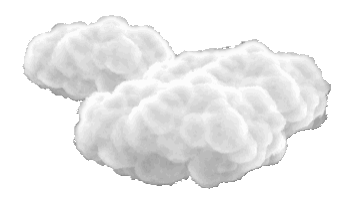 B. 52
A. 42
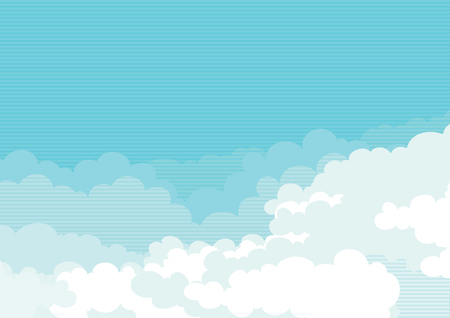 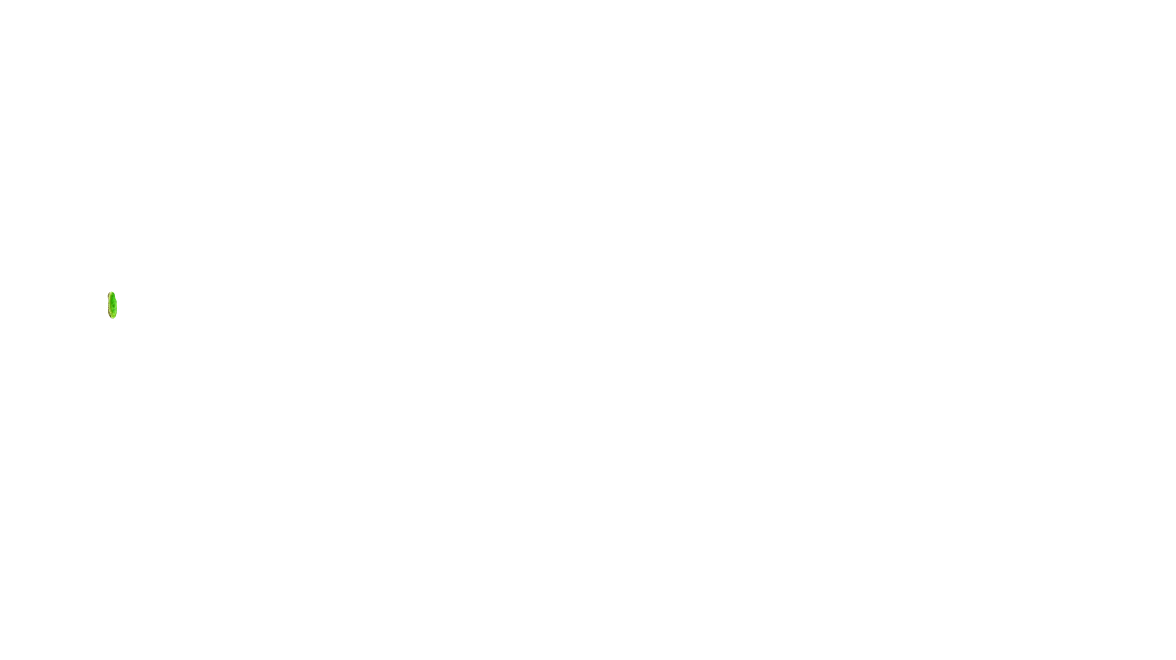 29
+ 5
   34
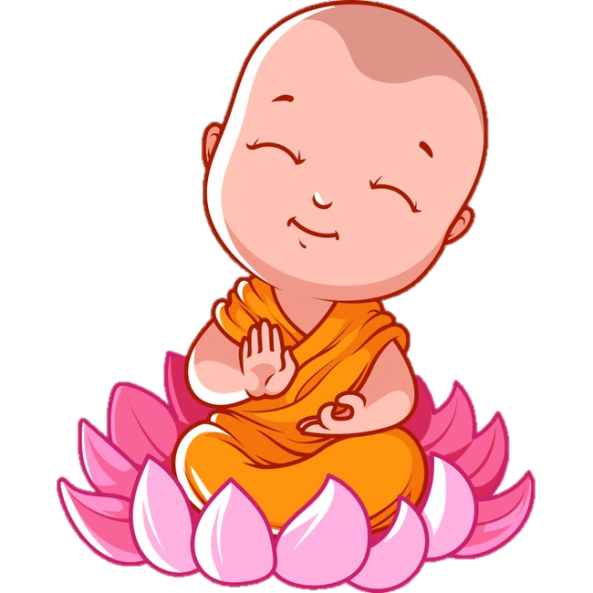 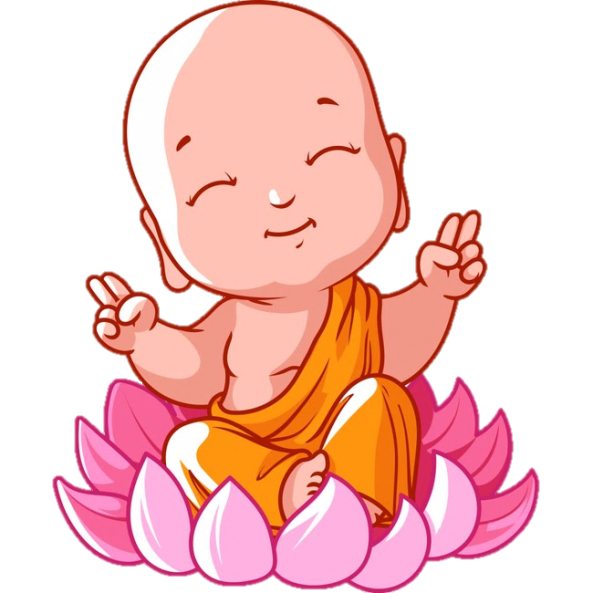 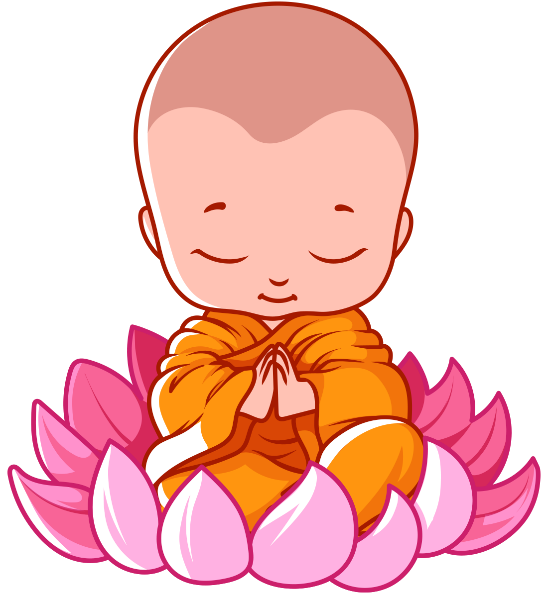 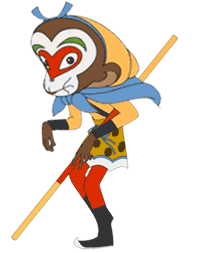 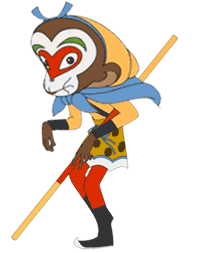 CHỌN SAI RỒI 
BỌN TA ĐI ĐÁNH TIẾP ĐÂY
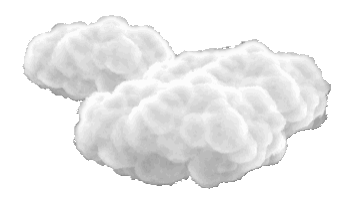 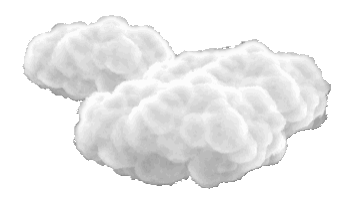 B. Sai
A. Đúng
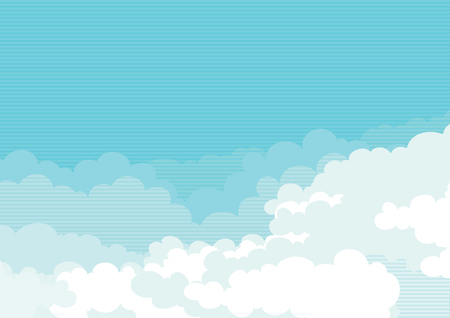 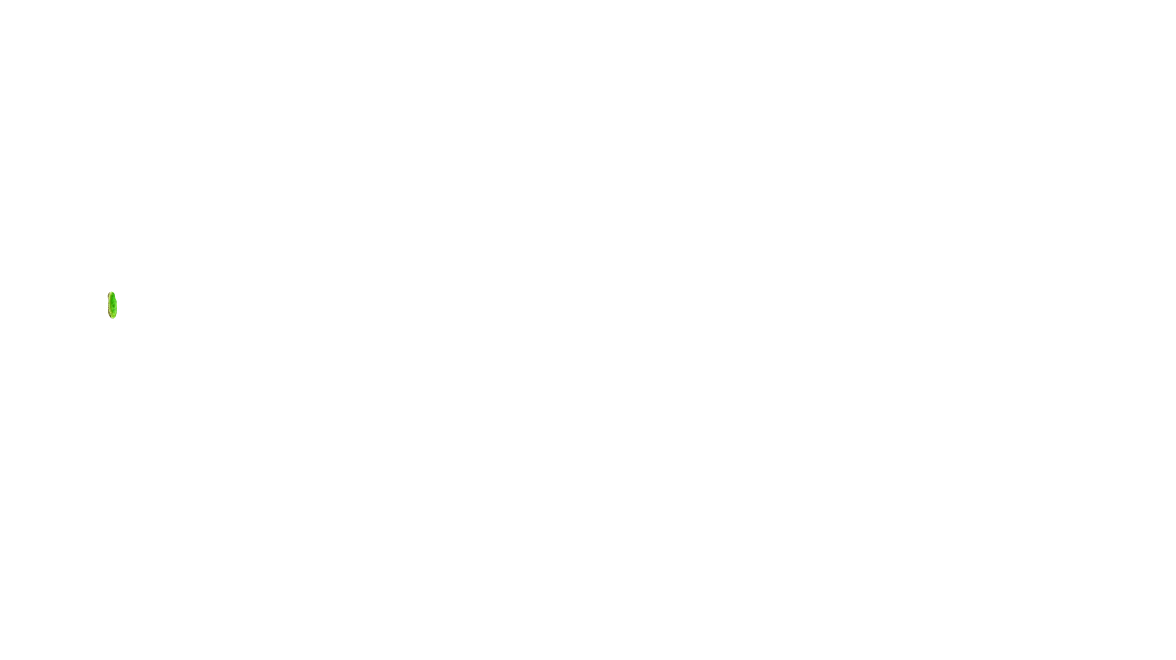 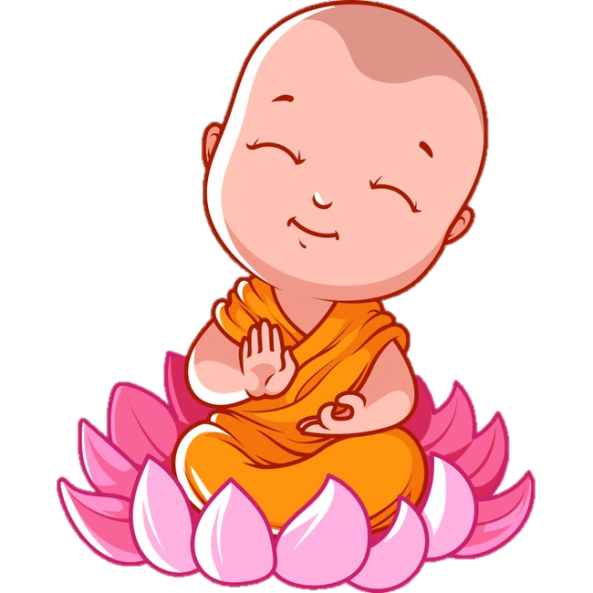 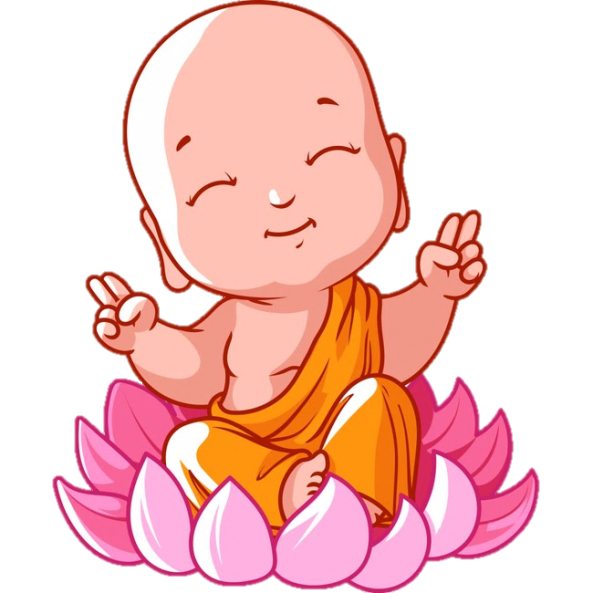 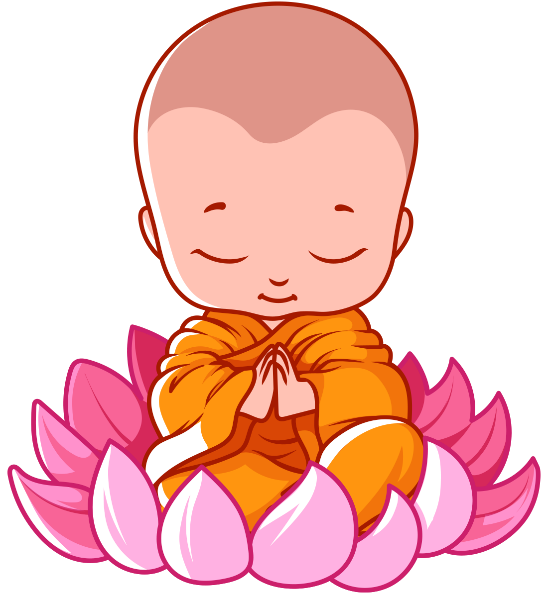 Mẹ có 46 quả táo và 18 quả lê. Hỏi mẹ có tất cả bao nhiêu quả?
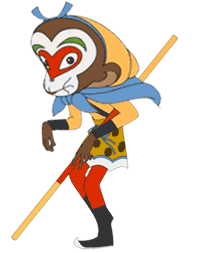 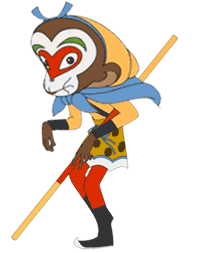 CHỌN SAI RỒI 
BỌN TA ĐI ĐÁNH TIẾP ĐÂY
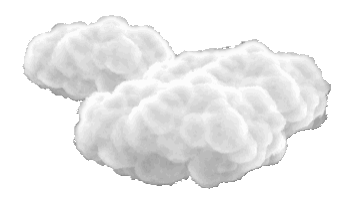 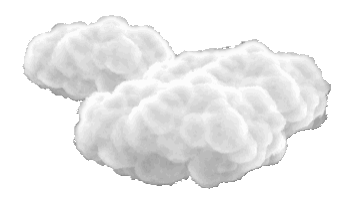 B. 54
A. 64
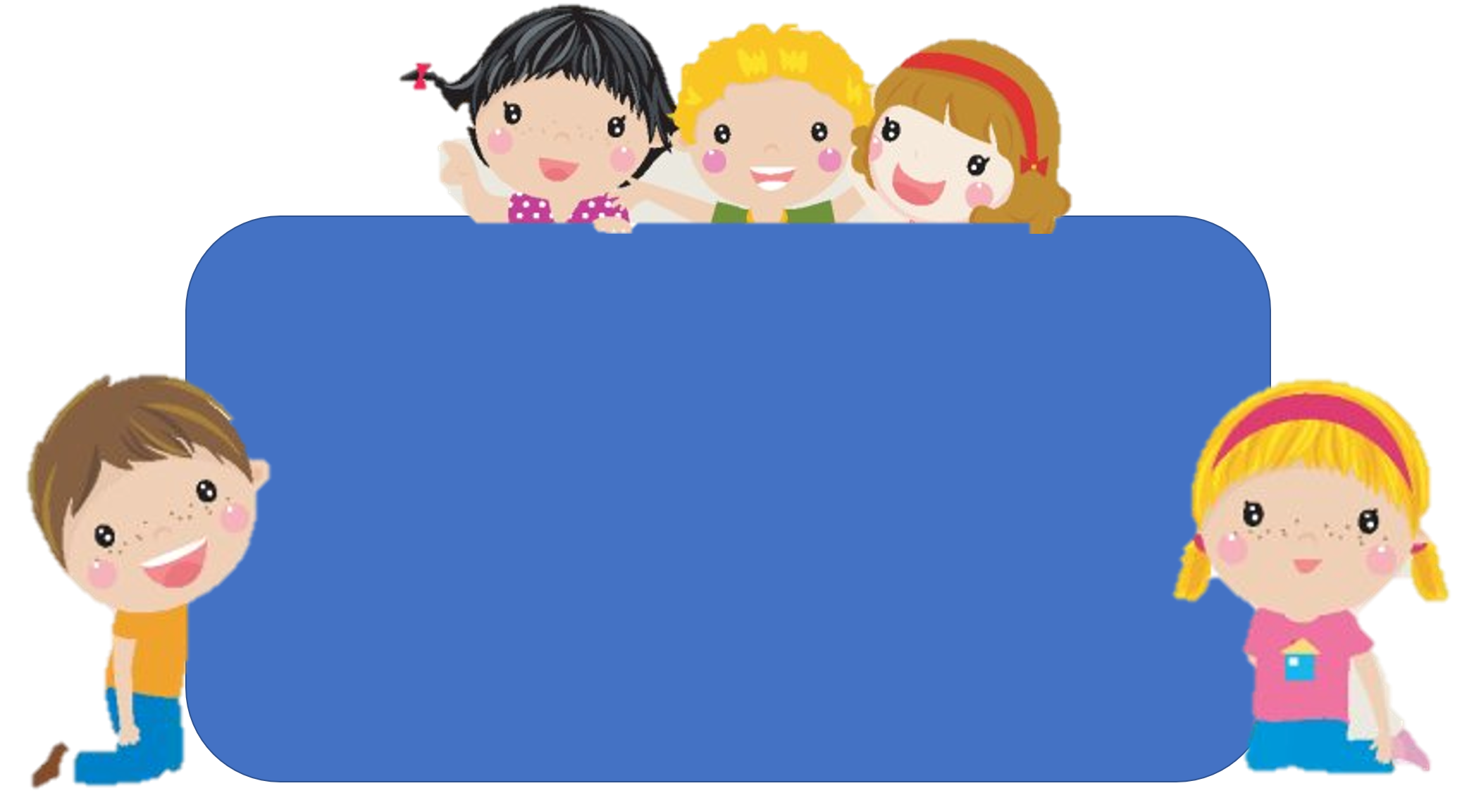 Để có thể làm tốt các bài tập trên em nhắn bạn điều gì?
Bài học hôm nay em biết thêm được điều gì?
YÊU CẦU CẦN ĐẠT
Biết tìm kết quả các phép cộng có nhớ trong phạm vi 100.
Vận dụng để giải quyết một số tình huống thực tế.
DẶN DÒ
Đặt tính rồi tính:
2
46 + 5
89 + 6
37 + 4
37
89
46
+
+
+
4
6
5
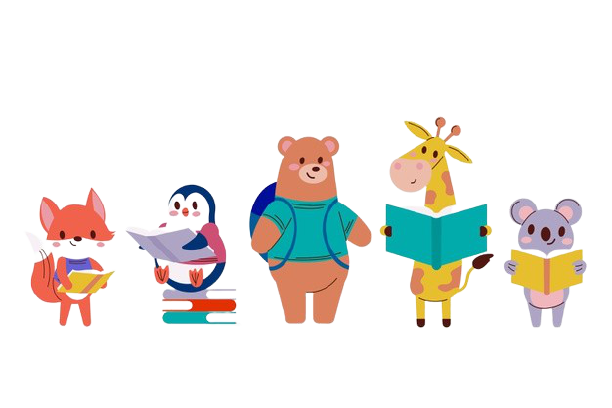 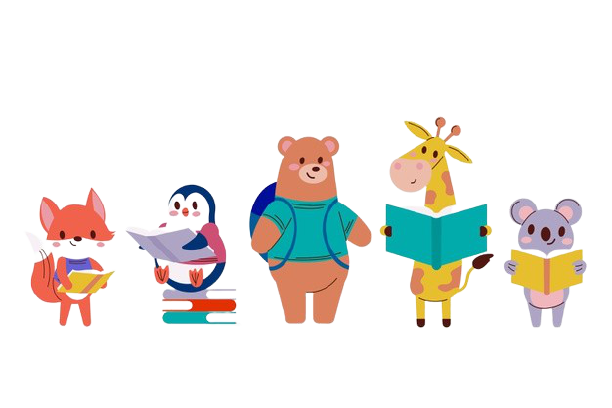 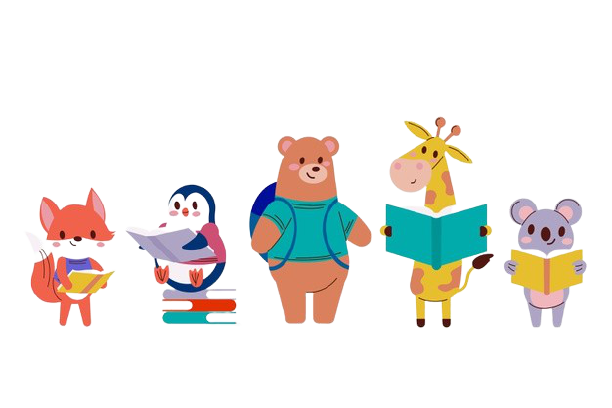 41
95
51
66 + 7
29 + 9
53 + 8
29
53
66
+
+
+
9
8
7
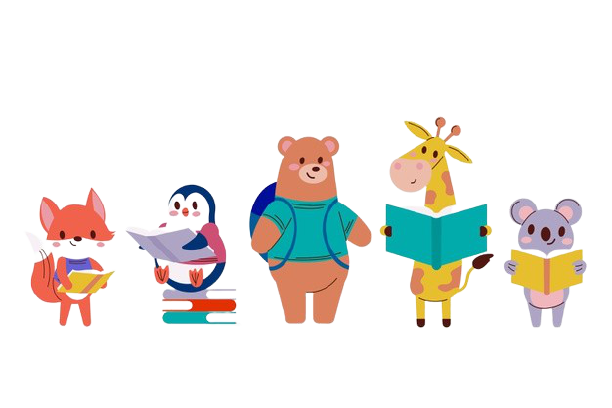 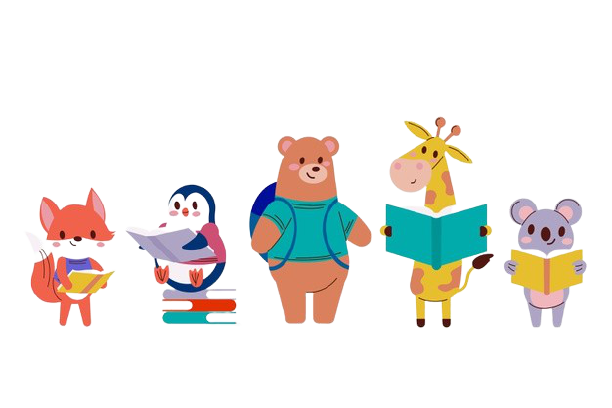 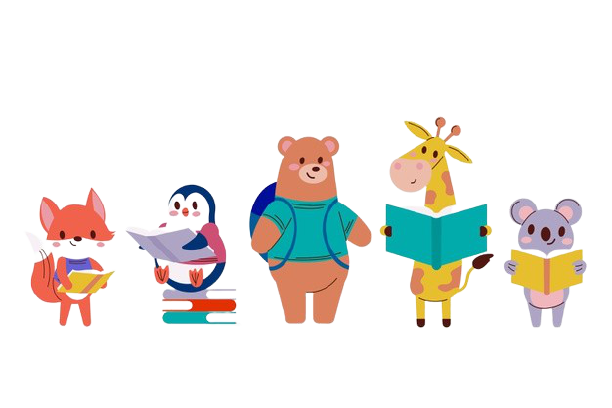 38
61
73